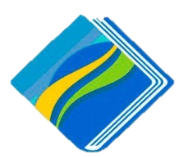 «Қаржы орталығы» АҚ
АО «Финансовый центр»
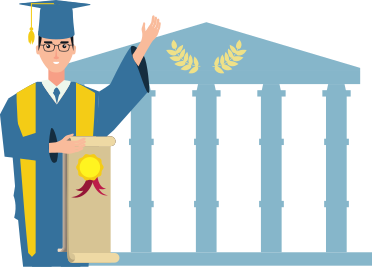 Жас мамандар мен философия докторларының (PhD) жұмысты өтеу міндеті
Обязательная отработка молодых специалистов и докторов философии (PhD)
г. Астана
«Білім туралы» ҚР Заңының       47-бабының 17-тармағына және ҚР Үкіметінің 30.03. 2012 ж. № 390 қаулысына сәйкес мониторингілеуге жататын санаттар
Категории, подлежащие мониторингу, согласно      п.17 ст. 47 Закона РК          «Об образовании» и 
постановлению Правительства РК от 30.03.2012 г. № 390
Сельская квота
Государственный образовательный заказ (бакалавриат, магистратура, резидентура)
«Серпін»
Государственный образовательный заказ (другие специальности)
Доктора философии (PhD)
Ауыл квотасы
Мемлекеттік білім беру тапсырысы (бакалавриат,магистратура, резидентура)
«Серпін»
Мемлекеттік білім беру тапсырыс (басқа мамандықтар)
Философия докторлары (PhD)
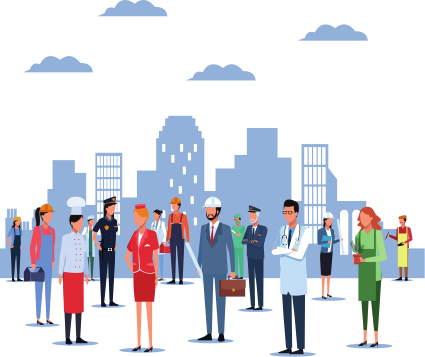 Ветеринариялық мамандықтар
Медициналық мамандықтар
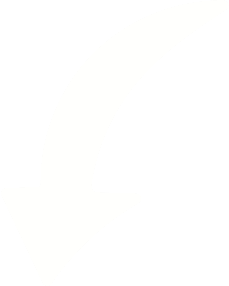 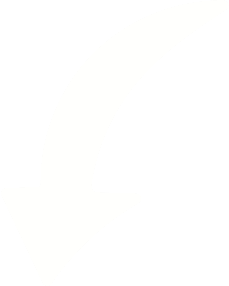 Ауылдық жерде орналасқан ветеренария саласындағы ұйымдарында
Ауылдық жердегі денсаулық 
сақтау ұйымдарында
Ауыл шаруашылығы
 мамандықтар
Педагогикалық
 мамандықтар
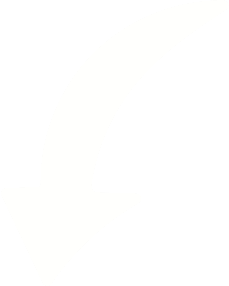 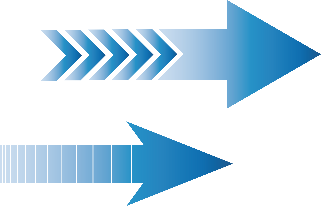 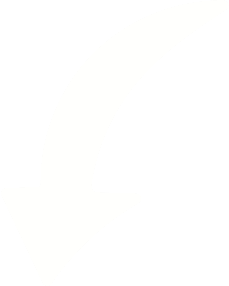 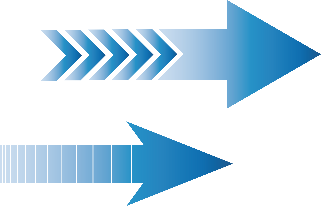 Ауылдық жерде аграрлық 
бейіндегі ұйымдарда
Ауылдық жердегі 
білім беру ұйымдарында
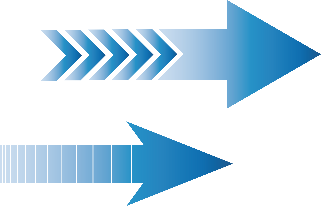 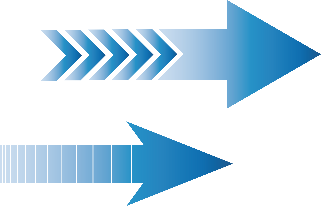 АУЫЛДЫҚ КВОТА
бакалавриат
СЕЛЬСКАЯ КВОТА
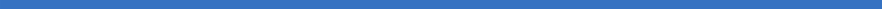 Педагогические 
специальности
Сельскохозяйственные 
специальности
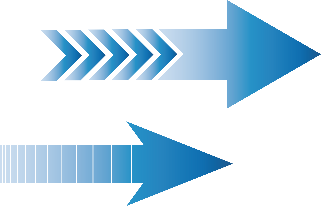 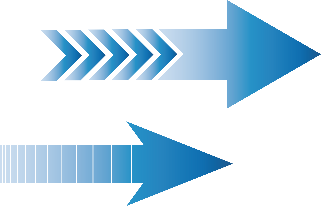 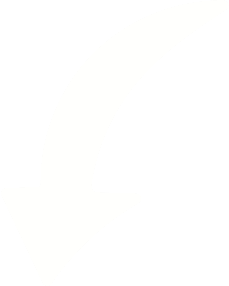 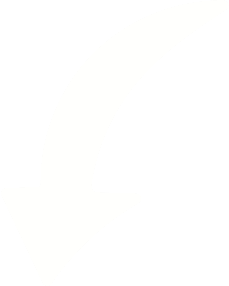 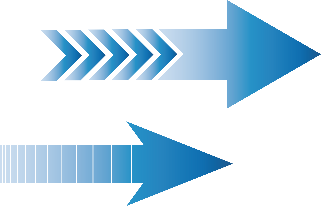 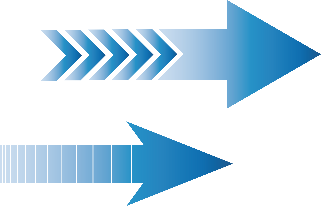 В сельской местности в организациях образования
В сельской местности в организациях аграрного профиля, независимо от формы собственности
Ветеринарные специальности
Медицинские специальности
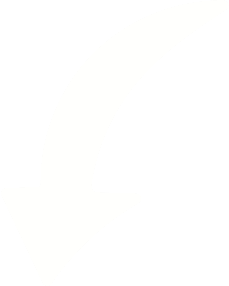 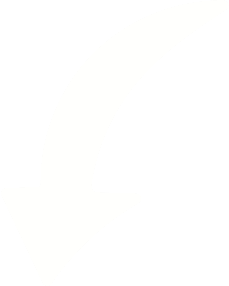 В сельской местности в подразделениях государственных органов, осуществляющих деятельность в области ветеринарии, ветеринарных организациях
В сельской местности в организациях здравоохранения
Медициналық мамандықтар

Денсаулық сақтау ұйымдарында
Педагогикалық 
мамандықтар
Білім беру ұйымдарында
Мемлекеттік білім беру тапсырысы
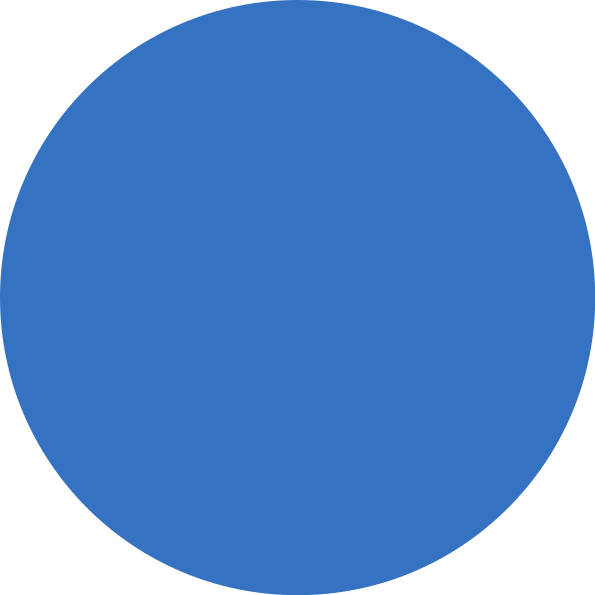 Бакалавриат,
магистратура,
резидентура
Государственный образовательный заказ
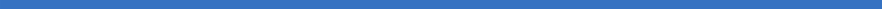 Медицинские специальности
Педагогические специальности
В организациях здравоохранения
В организациях образования
Жұмыс өтеу мерзімі 2 жыл
«Серпін»
 Срок отработки      2 года
Педагогикалық мамандықтар
Педагогические специальности
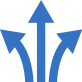 Техникалық мамандықтар
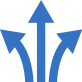 Технические специальности
Ауыл шаруашылығы мамандықтар
Сельскохозяйственные специальности
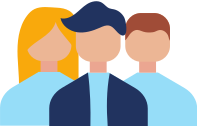 «Серпін» санаты бойынша жұмыспен өтеу үшін өңірлер:
Регионы для отработки по категории «Серпін»:
Философия докторы (PhD)
Доктора философии (PhD)
«В организациях высшего и (или) послевузовского образования (ОВПО)
либо в научных организациях»
«Жоғары оқу орнынан кейінгі білім беру ұйымдарда (ЖЖБҰ)
 немесе ғылыми ұйымдарда»
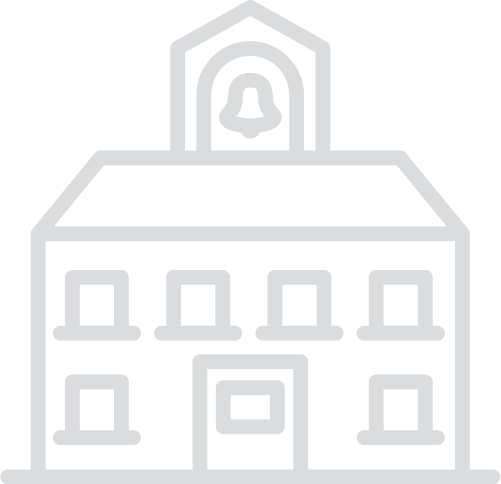 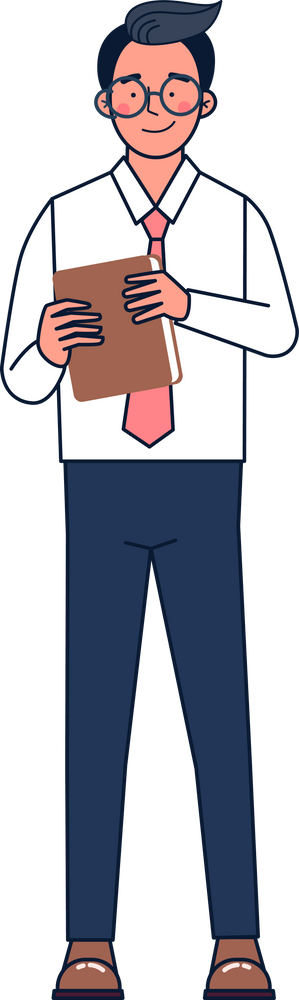 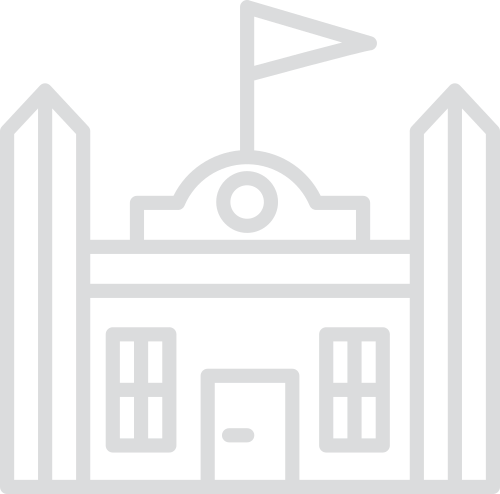 Ғылыми ұйымы/Научная организация
ЖЖБҰ/ОВПО
Мемлекеттік білім беру тапсырысы негізінде білім алған басқа мамандықтар
Меншік нысанына қарамастан ұйымдарда жұмыспен өтейді
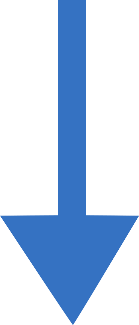 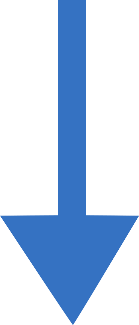 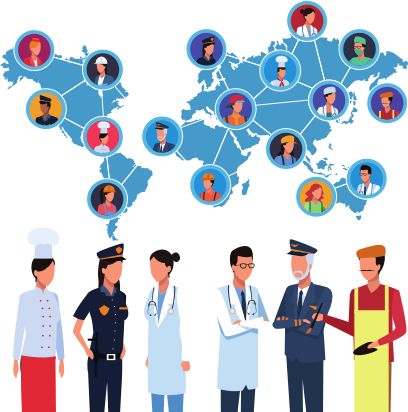 Бакалавриат
Магистратура
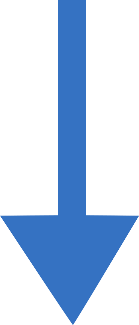 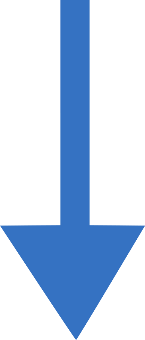 В организациях независимо от формы собственности
Государственный образовательный заказ
 (другие специальности)
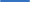 Жас мамандарды және философия докторларын (PhD) жұмысқа жіберу тәртібі
Порядок направления молодых специалистов и докторов философии (PhD)
Бөлу жөніндегі комиссиялар жыл сайын жұмысқа дербес бөлу үшін жас мамандар мен PhD философия докторлары оқу бітіретін ҚР тиісті ЖЖҰБ-ДА және денсаулық сақтау саласындағы уәкілетті органда құрылады. 
Жас маманды бөлу жөніндегі тиісті комиссияларға берілген өтініштер негізінде бөлу жөніндегі тиісті комиссиялардың отырыстарына қатысуға жіберіледі. 
Жұмысқа бөлу сәтінде бос жұмыс орындары болмаған жағдайда, бөлу жөніндегі комиссиялар жас мамандарды жұмысты өтеу мерзімінде жұмыссыз ретінде есепте болған уақытты есептей отырып, тікелей тұрғылықты жеріндегі халықты жұмыспен қамту орталығында жұмыс іздеп жүрген адам ретінде тіркелуге жібереді.
Направление на работу молодых специалистов и докторов философии (PhD) осуществляется Комиссией по персональному распределению при соответствующих ОВПО и при уполномоченном органе в области здравохранения. 
Персональное распределение осуществляется по представленным документам молодых специалистов от работодателей и соответствующих подтверждающих документов. 
В случае отсутствия вакатных рабочих мест на момент распределения, молодого специалиста направляют на регистрацию в качестве лица, ищущего работу, непосредственно в центр занятости населения.
2021 жылғы 8 қаңтардағы № 410-VI  заңмен «Білім туралы» Қазақстан Республикасының Заңына өзгерістер мен толықтырулар енгізілді, оларға сәйкес:
ҚР азаматтары жоғары және (немесе) жоғары оқу орнынан кейінгі білім беру ұйымын бітіргеннен кейін:

1) ақылы негіздегі оқудан мемлекеттік білім беру тапсырысы бойынша оқуға ауысқан;
(2012 жылдан бастап оқуға түскен және қазіргі уақытта жұмысты өтеп жүргендерге, яғни өзгерістер қолданысқа енгізілгенге дейін туындаған қатынастарға қолданылады)
2) мемлекеттік білім беру тапсырысы бойынша оқудан ақылы негіздегі оқуға ауысқан;
3) ағымдағы немесе келесі оқу жылы ішінде кейіннен қайта қабылдану шартымен жоғары және (немесе) жоғары оқу орнынан кейінгі білім беру ұйымынан шығарылған жағдайларда осы тармақта көзделген мерзім шегінде мемлекеттік білім беру тапсырысы бойынша іс жүзінде оқу уақытына мөлшерлес жұмыспен өтейді.

Жұмыспен өтеу мерзімін анықтау формуласына сәйкес бюджет қаражаты есебінен кеткен шығыстарды іс жүзінде жұмыспен өтелген кезеңге мөлшерлес өтеу көзделген.
От 08.01.2021 г. № 410-VI внесены изменения и дополнения в Закон Республики Казахстан «Об образовании», согласно которым:
Граждане РК, отрабатывают соразмерно времени их фактического обучения по государственному образовательному заказу после окончания организации высшего и (или) послевузовского образования в пределах срока, предусмотренного настоящим пунктом, в случаях:

1) перевода с обучения на платной основе на обучение по государственному образовательному заказу; (распространяется на поступивших в период начиная с 2012 года и осуществляющих отработку в настоящее время, то есть на отношения, возникшие до введения в действие изменений.);
2) перевода с обучения по государственному образовательному заказу на обучение на платной основе; 
3) отчисления из организации высшего и (или) послевузовского образования   при условии последующего восстановления в течение текущего или следующего учебного года. 

Предусмотрено возмещение расходов, понесенных за счет бюджетных средств, соразмерно фактически отработанному периоду согласно формуле по определению срока отработки.
п. 17-2) ст. 47 Закон «Об образовании» предусмотрено освобождение от отработки (предоставляются только Комиссиями по распределению в год окончания)
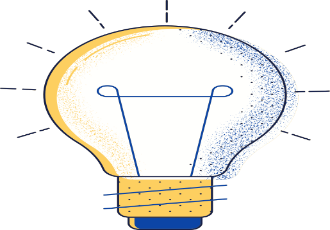 «Білім туралы» 47-баптың 17-2) тармағында жұмысты өтеу міндетінен босату қарастырылған  (оқу бітірген жылы Бөлу комиссиясының шешімімен ғана ұсынылады)
жұбайы (зайыбы) тұратын, жұмыс істейтін немесе қызмет өткеретін елді мекенде бос жұмыс орындары болмаған жағдайда;
лицам в случае отсутствия вакансий в населенном пункте по месту проживания, работы или прохождения службы супруга (супруги);
бірінші және екінші топтағы мүгедектігі бар адамдарға;
лицам с инвалидностью первой и второй групп;
магистратураға, докторантураға одан әрі оқуға түскен, мемлекеттік білім беру тапсырысы негізінде резидентураға адамдарға түскен;
лицам, поступившим для дальнейшего обучения в резидентуру на основе государственного образовательного заказа, магистратуру, докторантуру;
жүкті әйелдерге, үш жасқа дейінгі баласы (балалары) бар, сондай-ақ оларды өздері тәрбиелеп отырған адамдарға беріледі.
беременным женщинам, лицам имеющим, а также самостоятельно воспитывающим ребенка (детей) в возрасте до трех лет.
Мерзімді әскери қызметке түскен немесе шақырылған кезде Заңның 47-бабының 17-тармағында көрсетілген Қазақстан Республикасының азаматтарына қызмет өткеру уақыты жұмыспен өтеу мерзіміне есепке жатқызылмай, қызмет өткеру уақытына кейінге қалдыру беріледі. (2012 жылғы 30 наурыздағы № 390 ҚР ҮҚ 19-т.).
При поступлении или призыве на срочную воинскую службу гражданам Республики Казахстан, указанным в пункте 17 статьи 47 Закона, предоставляется отсрочка на время прохождения службы без зачета времени прохождения службы в срок отработки.(ПП РК от 30.03.2012 г. № 390)
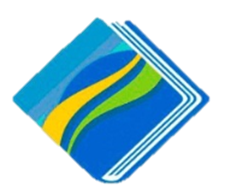 "ҚАРЖЫ ОРТАЛЫҒЫ" АҚ
АО "ФИНАНСОВЫЙ ЦЕНТР"
Заңның 47-баптың 17-2-тармағында көзделген жағдайларды қоспағанда, осы баптың 17-тармағында көзделген жұмысты өтеу жөніндегі міндетті орындамағаны үшін жас маман өзінің оқуына байланысты бюджет қаражаты есебінен шыққан шығыстарды өтеуге міндетті.
Бюджет қаражаты есебінен шеккен шығыстарды өтеу іс жүзінде жұмыспен өтелген кезеңге мөлшерлес жүзеге асырылады.
За неисполнение обязанности по отработке, предусмотренной пунктом 17  статьи 47 Закона, молодой специалист обязан возместить расходы, понесенные за счет бюджетных средств в связи с его обучением, за исключением случаев, предусмотренных пунктом 17-2 настоящей статьи, в бюджет.
Возмещение расходов, понесенных за счет бюджетных средств, осуществляется соразмерно фактически отработанному периоду.
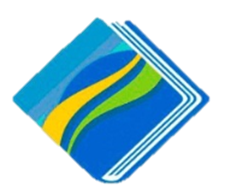 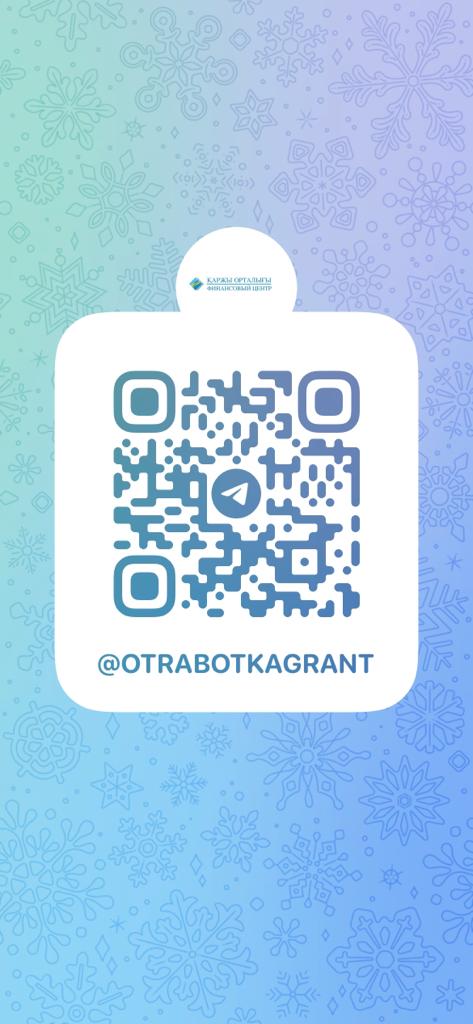 Назарларыңызға рақмет!
Байланысу тетіктері:
• Мекен-жай
010000, Астана қаласы, Мәңгілік ел, 18, 3 қабат, 302 каб.
• Email
fincenter@fincenter.kz, fincenter2020@gmail.com
Телеграм каналы: https://t.me/otrabotkagrant
Бакалавриат бойынша сұрақтар:

Искакова Анель +7 717 269 5032
Темирбаев Арман +7 717 269 5034
Байтасова Айшолпан  +7 717 269 5034
Джанабергенова Құндыз +7 717 269 5034
Сарсенбаева Гульнара +7 717 269 5034
Себепбаева Ляззат +7 717 269 5047
Бокенова Асель +7 717 269 5056 
Байсеркешова Мария +7 717 269 5056 
Мұрат Құралай +7 717 269 5057
Магистратура және Докторантура (PhD):

Наурзова Эльмира +7 717 269 5032
Тулькубаева Еркежан +7 717 269 5034
Ибраева Жанар +7 717 269 5047 
Байжанова Гульмира +7 717 269 5047
Нурбекова Айгуль +7 717 269 5057